Making the surgical journey safe
Dr S.Parthasarathy  MD DA DNB. PhD FICA IDRA 
Diploma in software based statistics 

Associate Editor, IJA ----  Professor
Mahatma Gandhi  Medical college and research institute  Pondicherry – India
The legendary teacher of the century
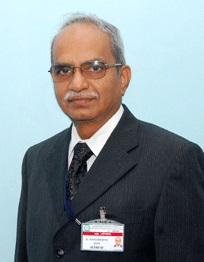 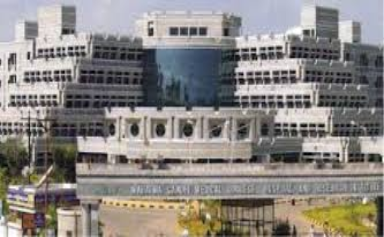 The topic – google search
According to WHO, surgical complications harm about seven million patients each year. At least one million of these patients could be at risk of death during or immediately following a procedure. ... 
“Surgery should be safe. This is the operative environment that patients deserve.

300 million operations !!
Preop
Necessity for a journey 
Pilot has to set everything in order 
The pathway is smooth 

Climate in between 

Landing smooth
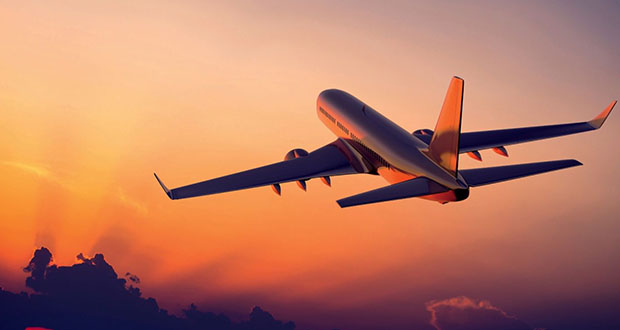 Intraop
Post op
Is there a need for surgery ??
a 90 year old male with cholelithiasis with minimal symptoms 
Lap chole done 

10th day he died of pneumonia 
Talk to patient and attendants
Preoperative
Talks to the patient 
Relieves anxiety – fasting 
Tells about the cost 
Prepares - Enema ?? 
Administers antibiotic
Other drugs !!  
Artificial dentures 
Contact lenses !! 
Hearing aids – can keep 
Changes dress !!
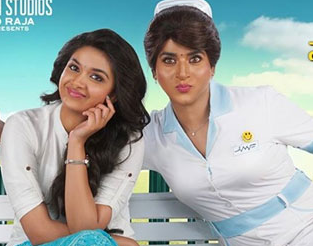 OT technician !!
Wash hands and feet and enter 
The process of autoclave 
Carbolize 
Formalin 
Microbiology certificate
Emergency drugs and equipment 
Burst !! 
AMBU bag !! 

Boyles machine
Oxygen and keys 

Suction – preferably two
Theatre staff
Proper hand wash 
Good rest and food
Area cleaning 
Counts
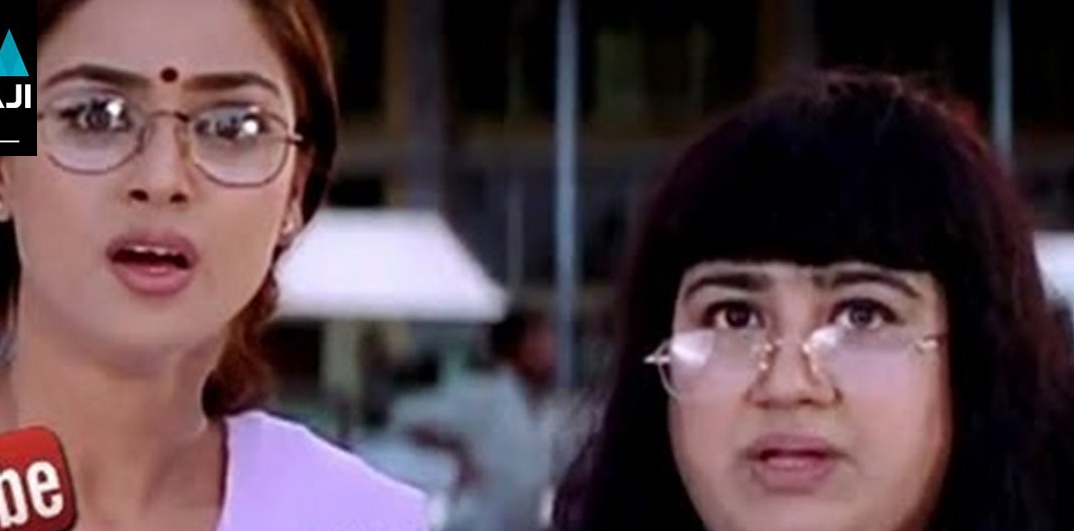 Anesthesiologist
Preop check up 
Can we train duty doctors to see charts and inform anesthesiologist 
One good physician is enough in sick medical cases 
Preop battery of consultation – worth it ? 
Anesthesiologist to talk to surgeon
Investigations
For routine 25 years male -  Hb and random sugar is enough 
Just because he is coming for lap appendix ECG is never an indication.
Clear cut guidelines are there.
Not for all cases – Eg, GJ , insulin and diabetes  
Rare blood groups!! 

To take preoperative echo for all cases does not guarantee any safe journey
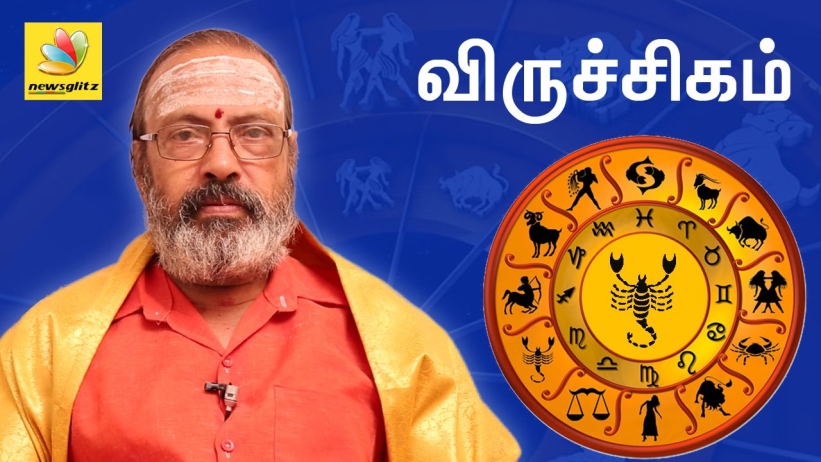 நாளைக்கு அஷ்டமி 
அப்பறமா செவ்வாய் கிழமை 
Elective becomes emergency !! 
No time to stabilize sugar and BP !! 

There is no safe anesthetic technique 

There are only safe anesthesiologists !
Intraoperative
Don’t hesitate to call for help !! 
Either anesthesia or surgical side !! 

Confidence booster !! 
Please Don’t pressurize anesthetist for extra comforts ! 
Safety first and surgeon comfort comes second
Preoperative 


Before anesthesia 


Surgical concerns
Key points in safety
Deep venous thromboembolism prophylaxis
Patient temperature and maintaining normothermia
Preventing operating room fires and electrosurgical safety
Body piercings 
Laser safety 
Tourniquet 
Transport and hand over
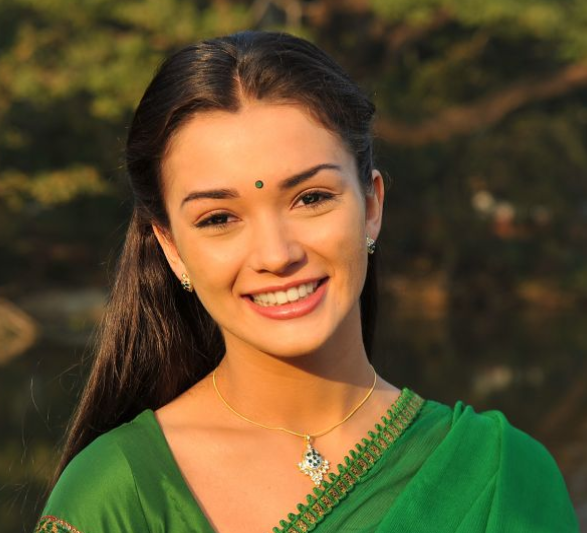 New need not be good
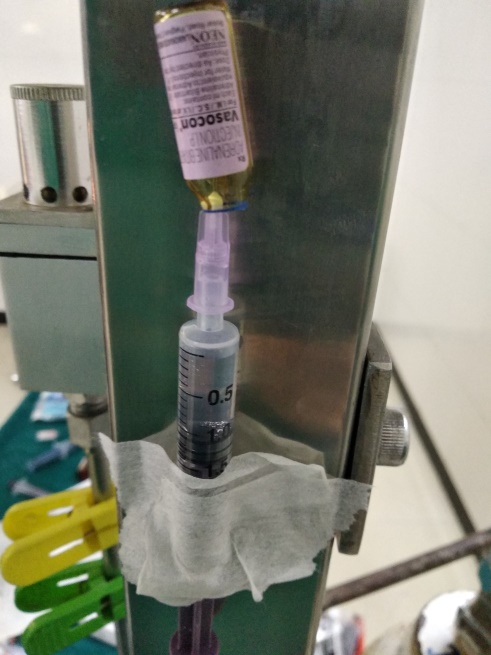 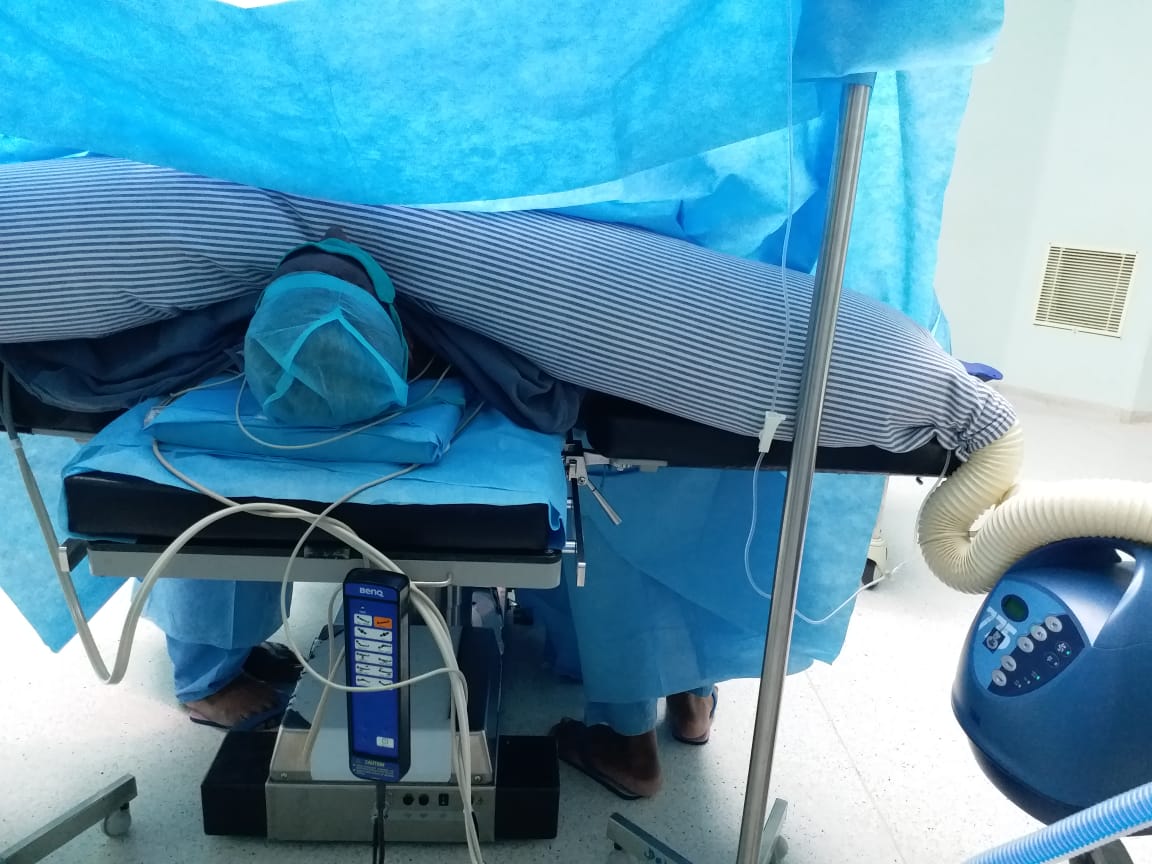 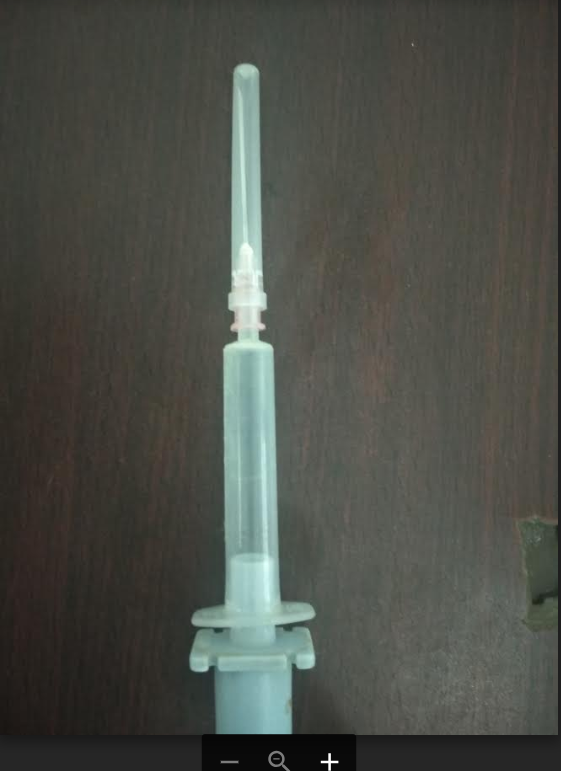 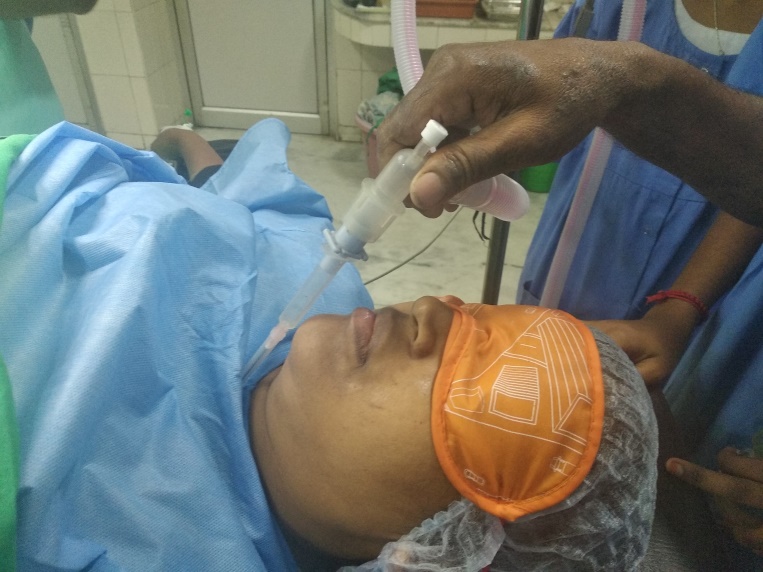 Table 
Diathermy plate 
OT lights
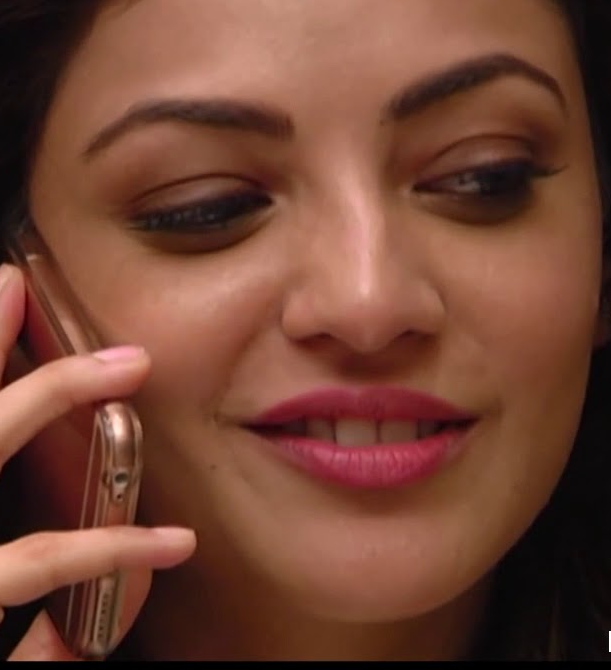 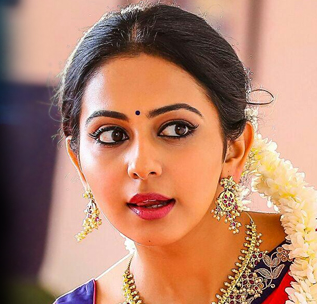 Surgeons pushing the hands 
Extension tubing for IV access 
Foleys clamped
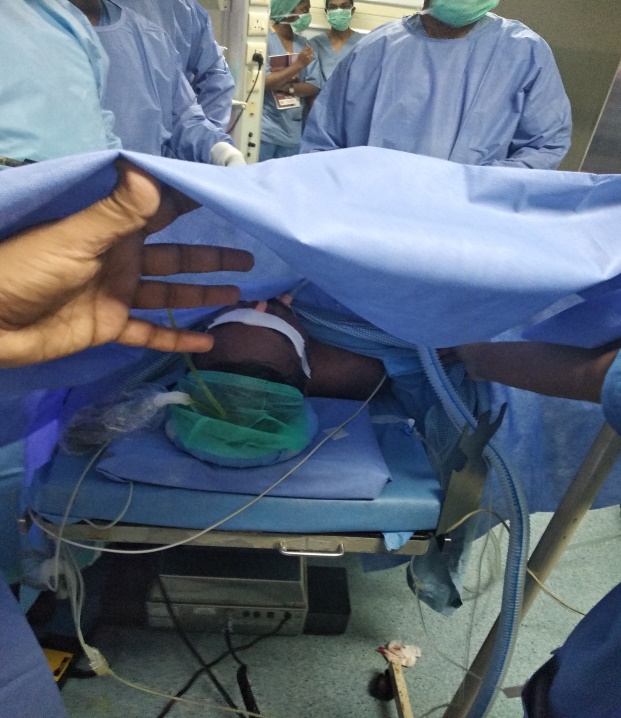 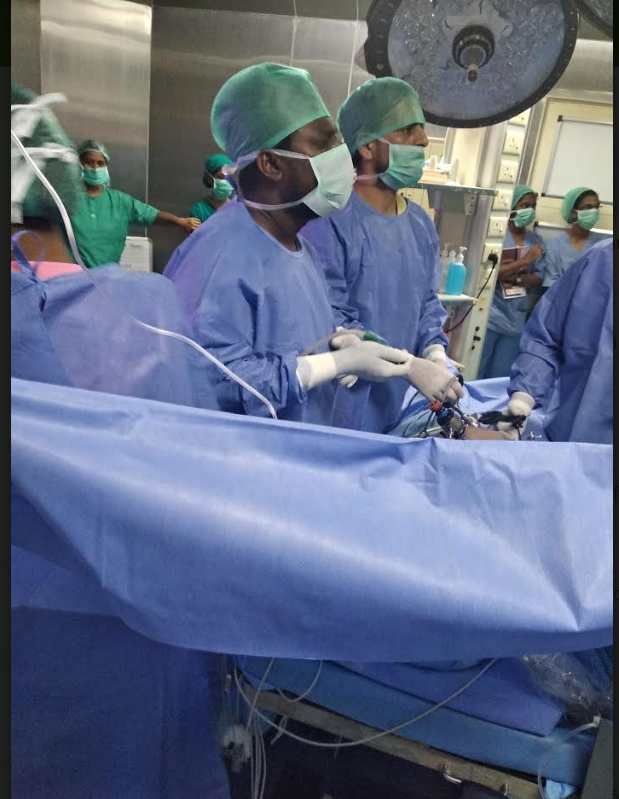 Postoperative
Pain
Rigors
Hypoxemia

Bleeding
Drain – unclamp !
Specific surgeries
Tonsil 
TURP
Emergencies 
Onco surgeries 
 Thyroid 
Plastic  or CTVS
Pain if untreated
delayed wound healing
Anger, depression, anxiety  
demoralization

CPSP 
Discharge 
Satisfaction
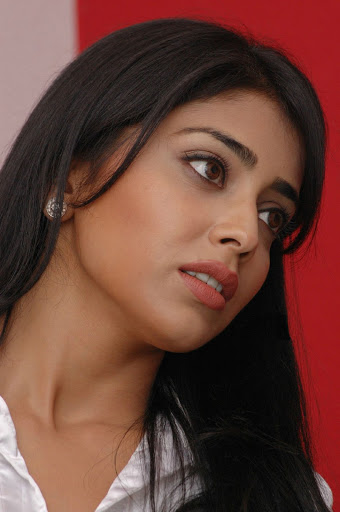 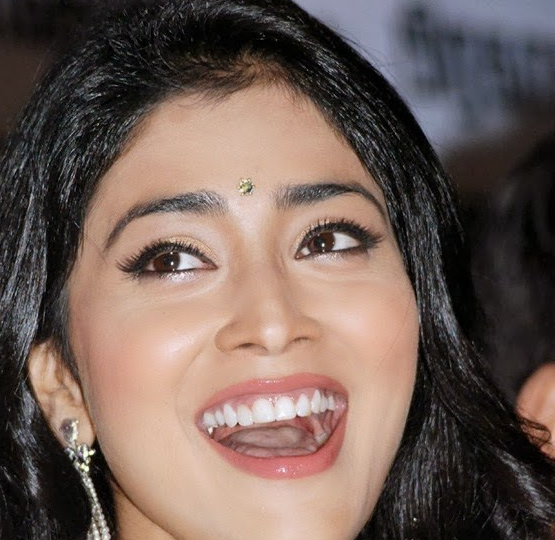 Parenteral drugs
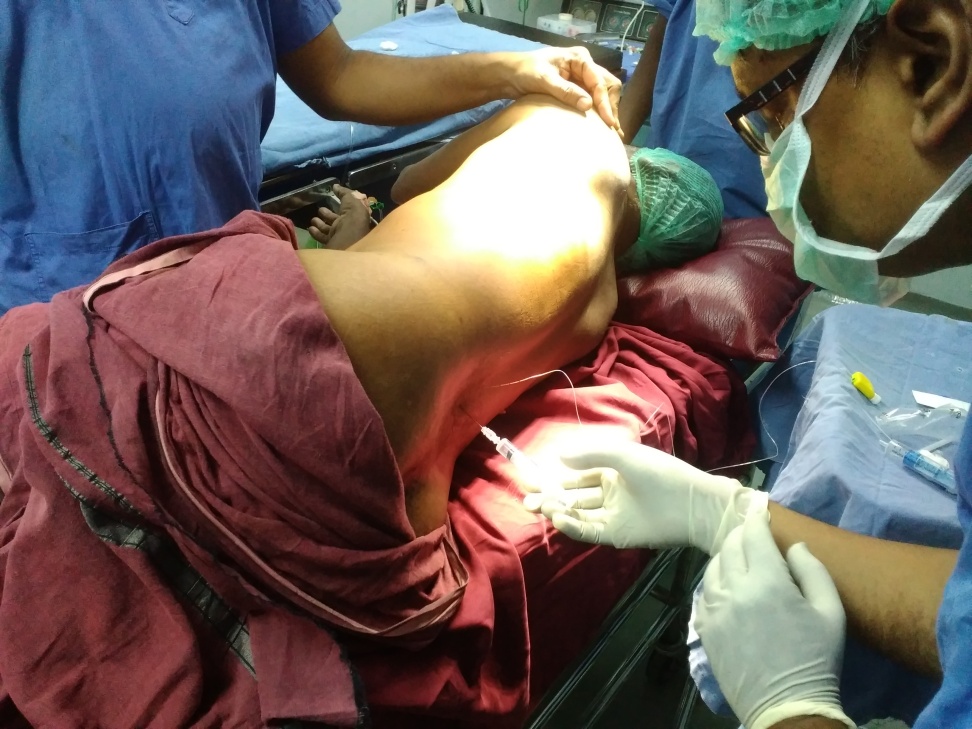 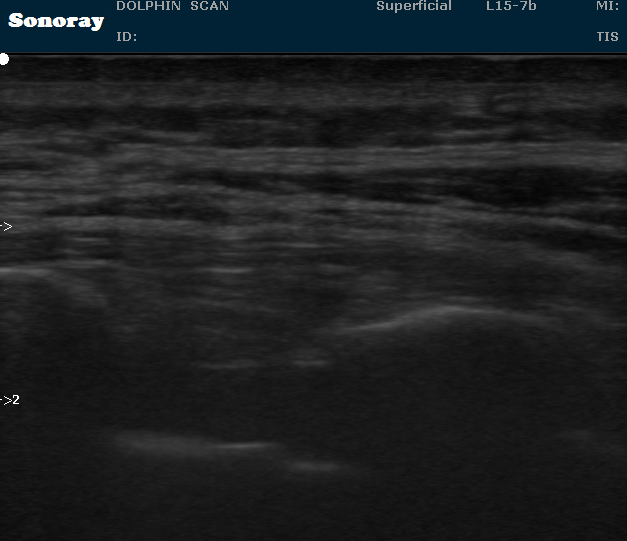 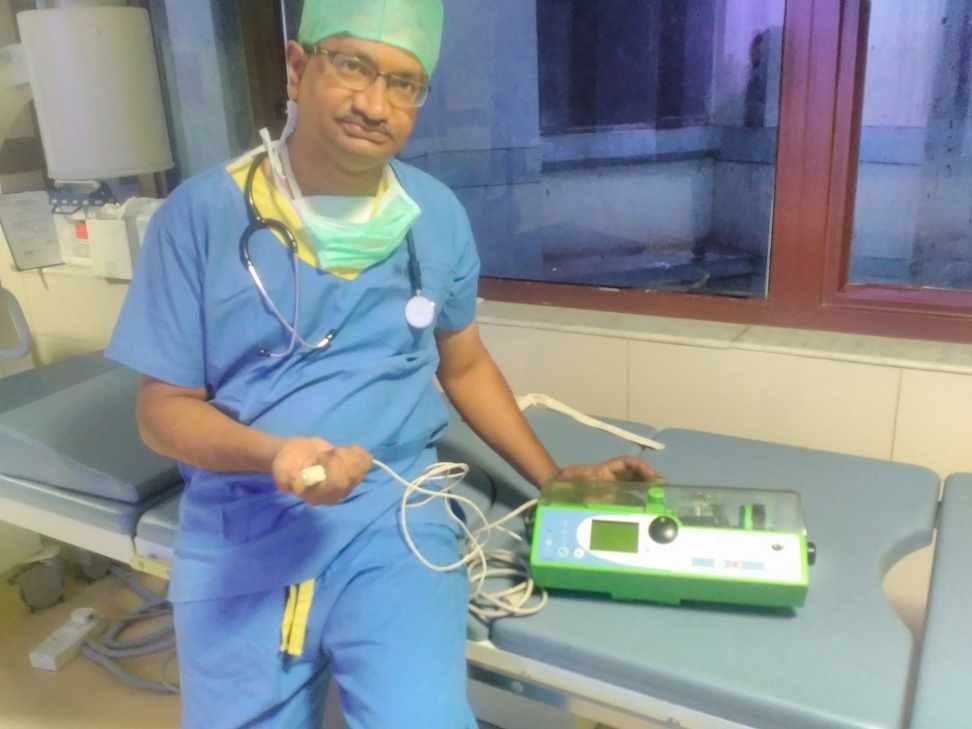 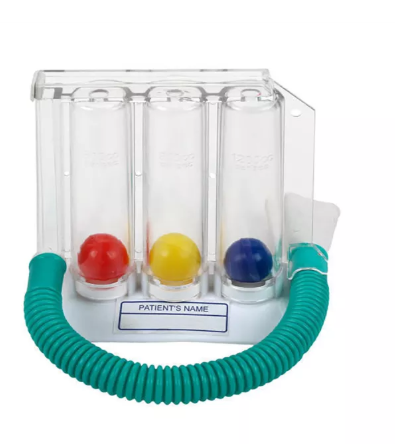 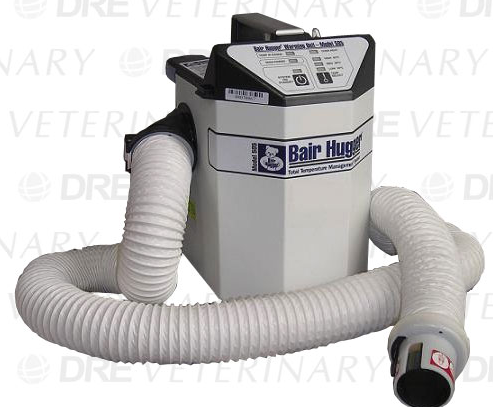 Use low dose tramadol, pethidine or ondansetron for rigors 
No avil dexa please
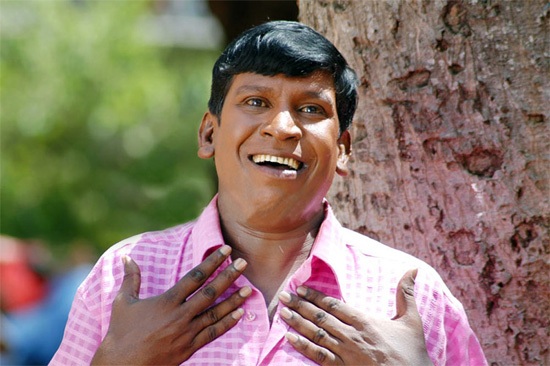 Be mentally prepared 



Both the surgical team and the patient team
A famous quote from  Dr. K. Sivaraman former emeritus professor surgery
There are no major or minor surgeries 

There are only major and minor surgeons
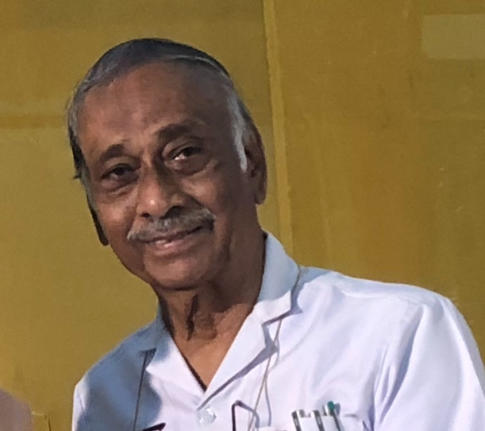 Patients relatives !!
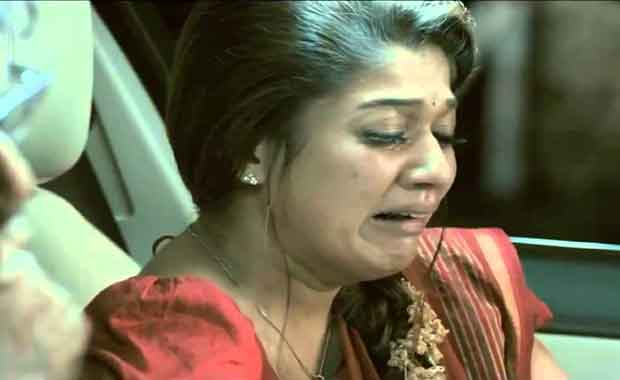 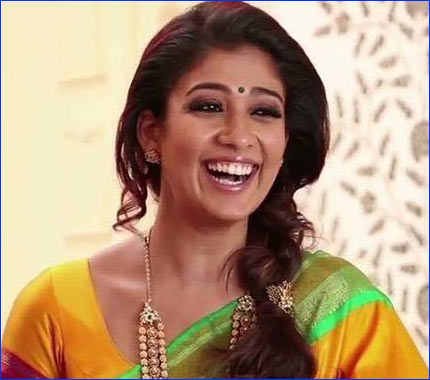 Thank you all